NE BIS IN IDEM
C-469/03, judgment of 10 March 2005, Miraglia
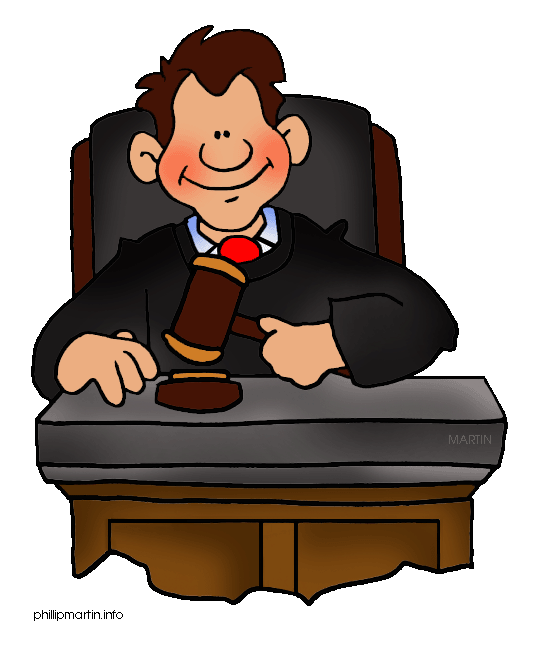 Katarzyna Maruszewska
Article 54 CISA
“A person whose trial has been finally disposed of in one Contracting Party may not be prosecuted in another Contracting Party for the same acts provided that, if a penalty has been imposed, it has been enforced, is actually in the process of being enforced or can no longer be enforced under the laws of the sentencing Contracting Party.”
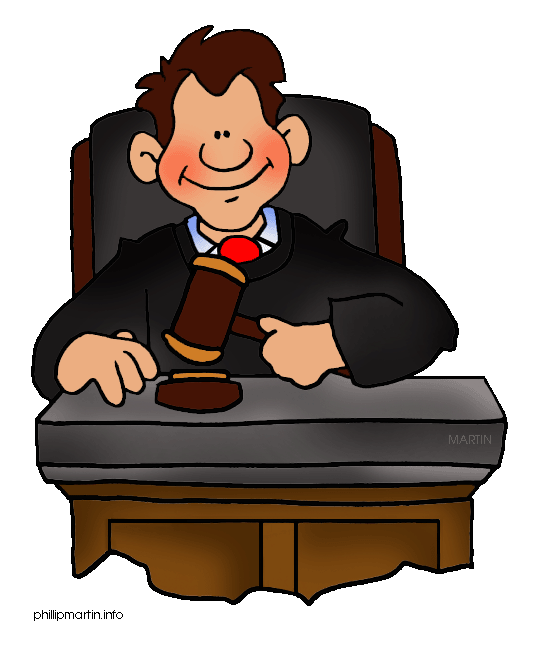 Mr Miraglia
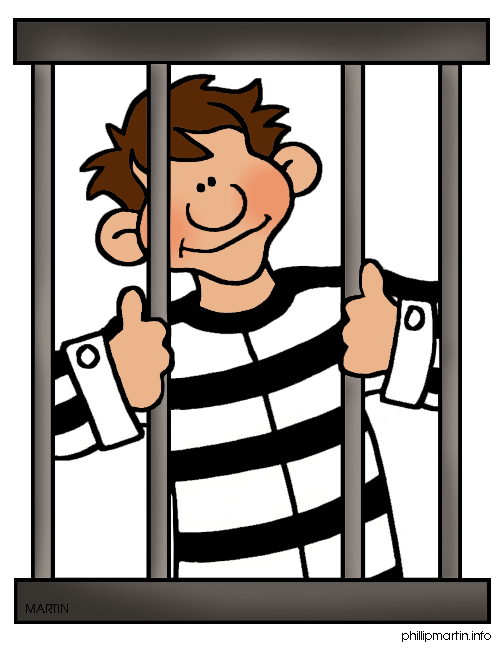 Netherlands
Italy
30 kg of heroin
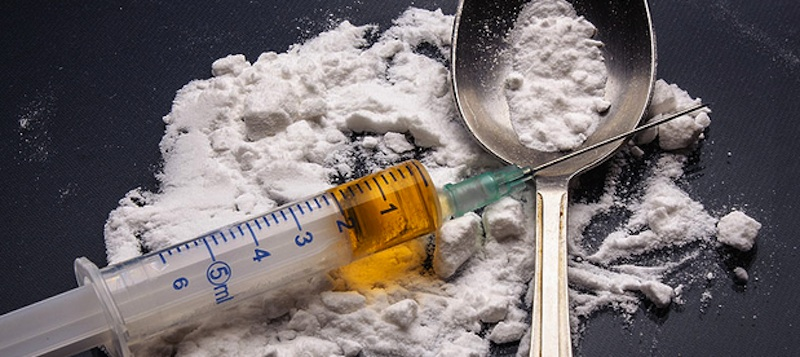 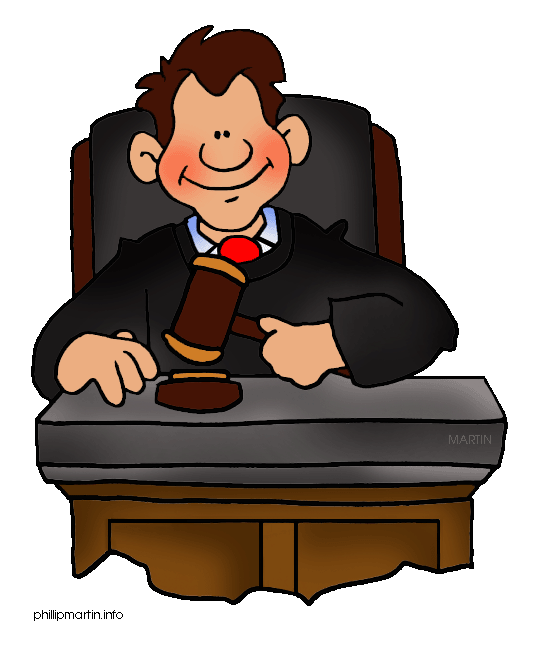 Tribunale di Bologna – main question:
“Must Article 54 of the CISA apply when the decision of a court in the first State consists of discontinuing the prosecution without any adjudication on the merits of the case and on the sole ground that proceedings have already been initiated in another State?”
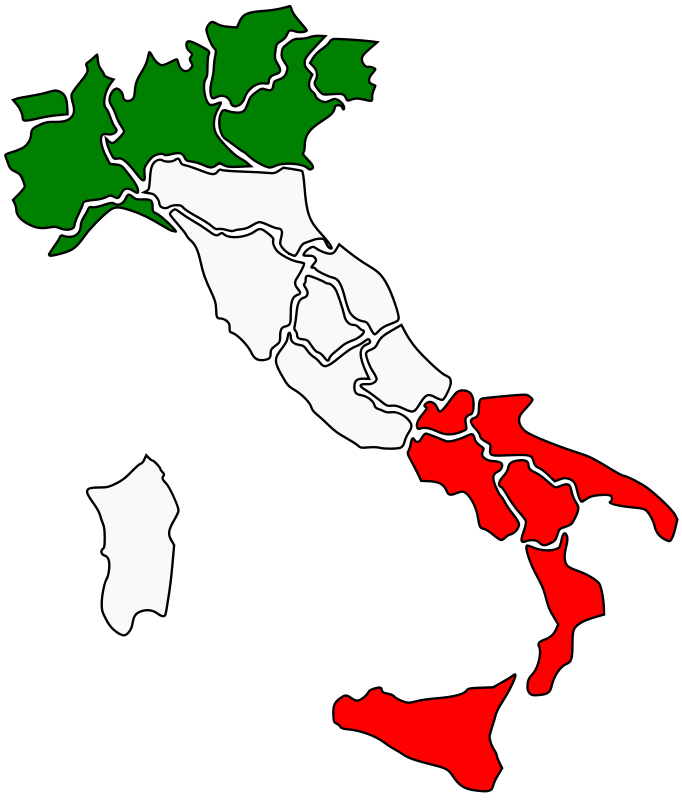 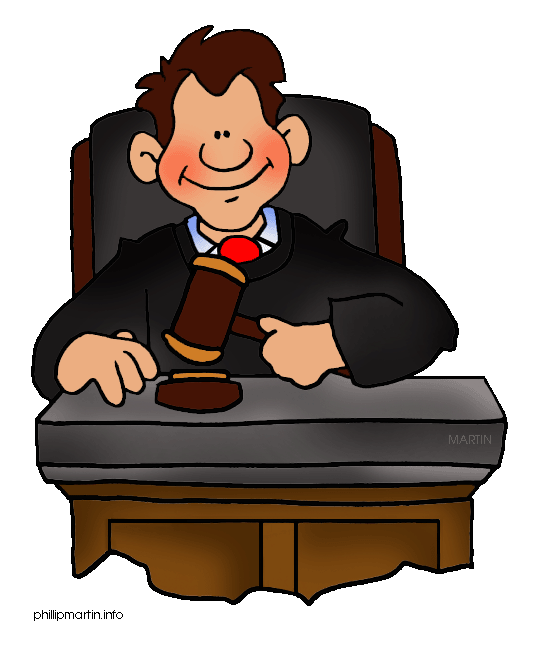 CJEU’s reply
The Court said that the principle ne bis in idem, enshrined in Article 54 of the CISA, does not fall to be applied to a decision of the judicial authorities of one Member State declaring a case to be closed, after the Public Prosecutor has decided not to pursue the prosecution on the sole ground that criminal proceedings have been started in another Member State against the same defendant and for the same acts, without any determination whatsoever as to the merits of the case.
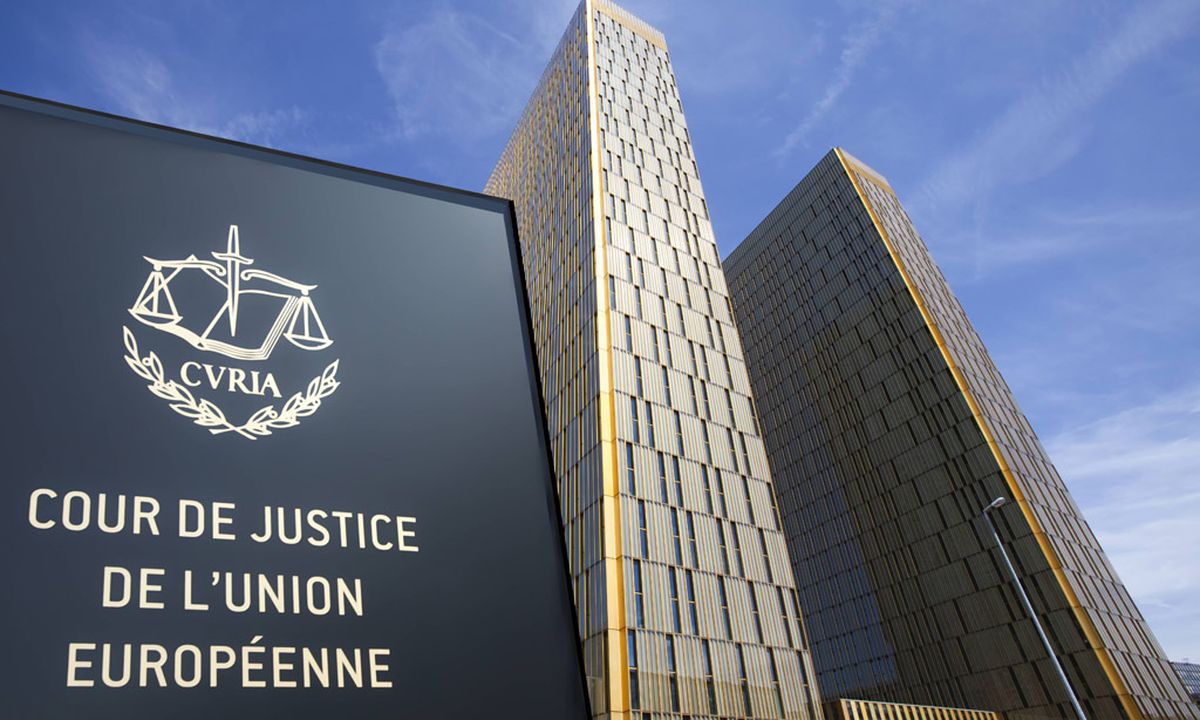 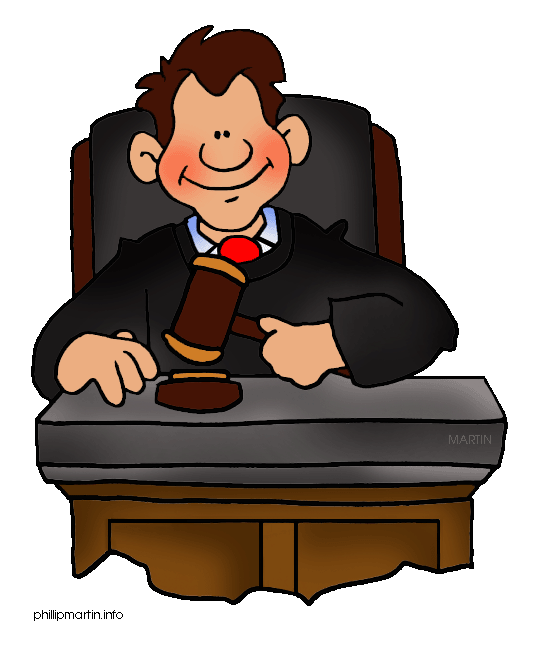 Thank you for your attention!
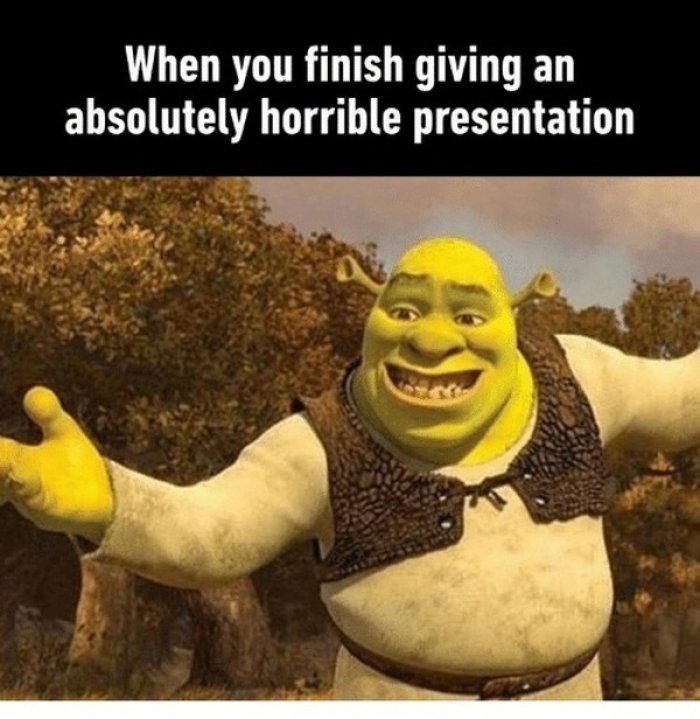 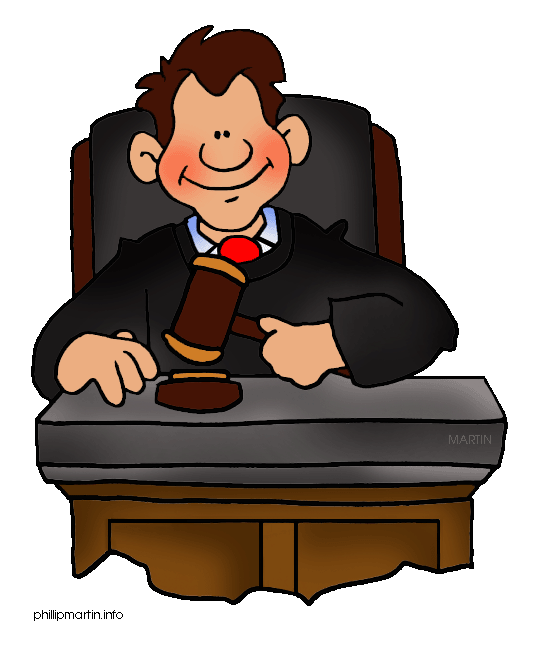